Почему так важно развивать финансовую грамотность в 21 веке?
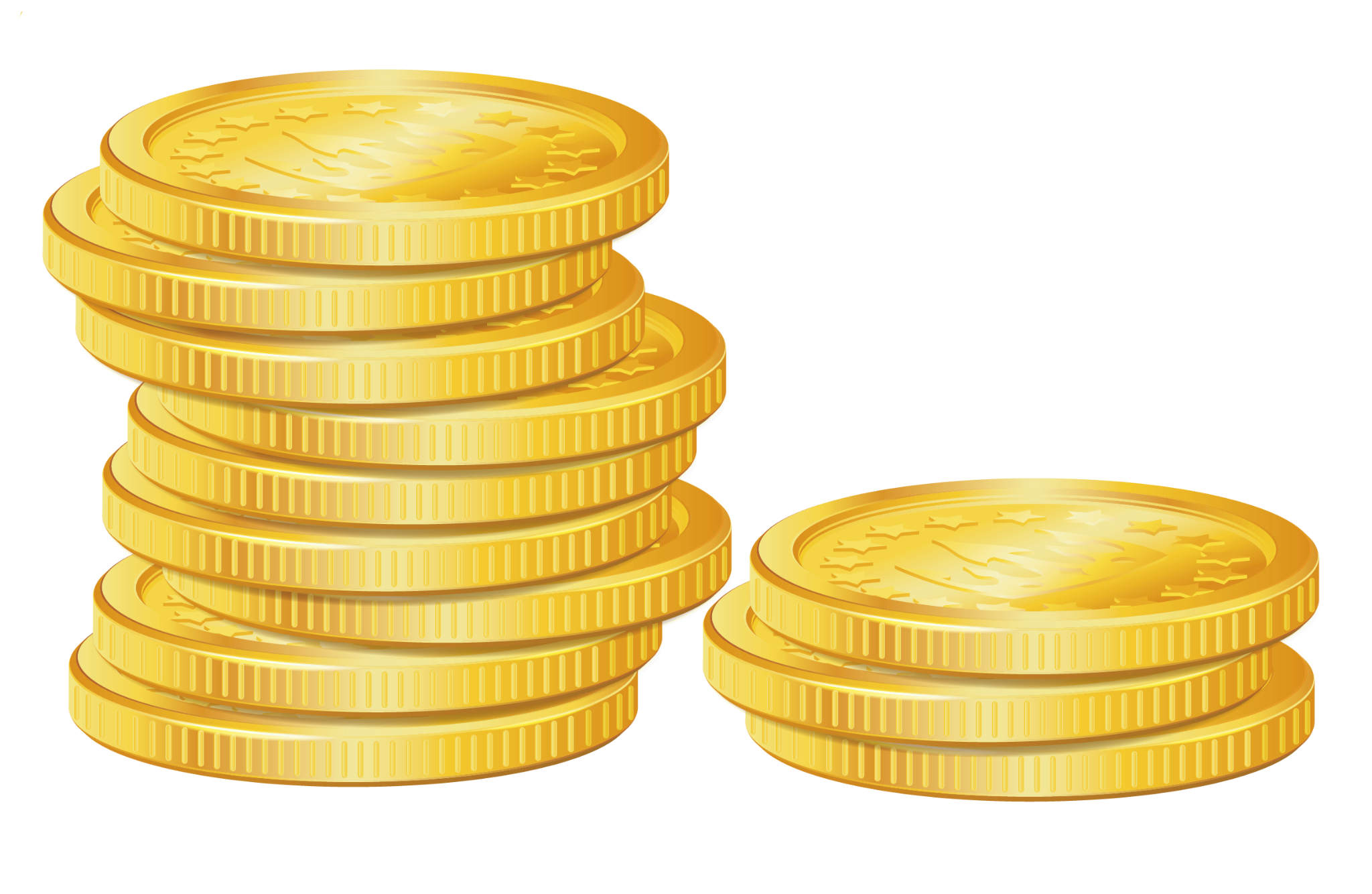 Маштаков Даниил Г.Югорск
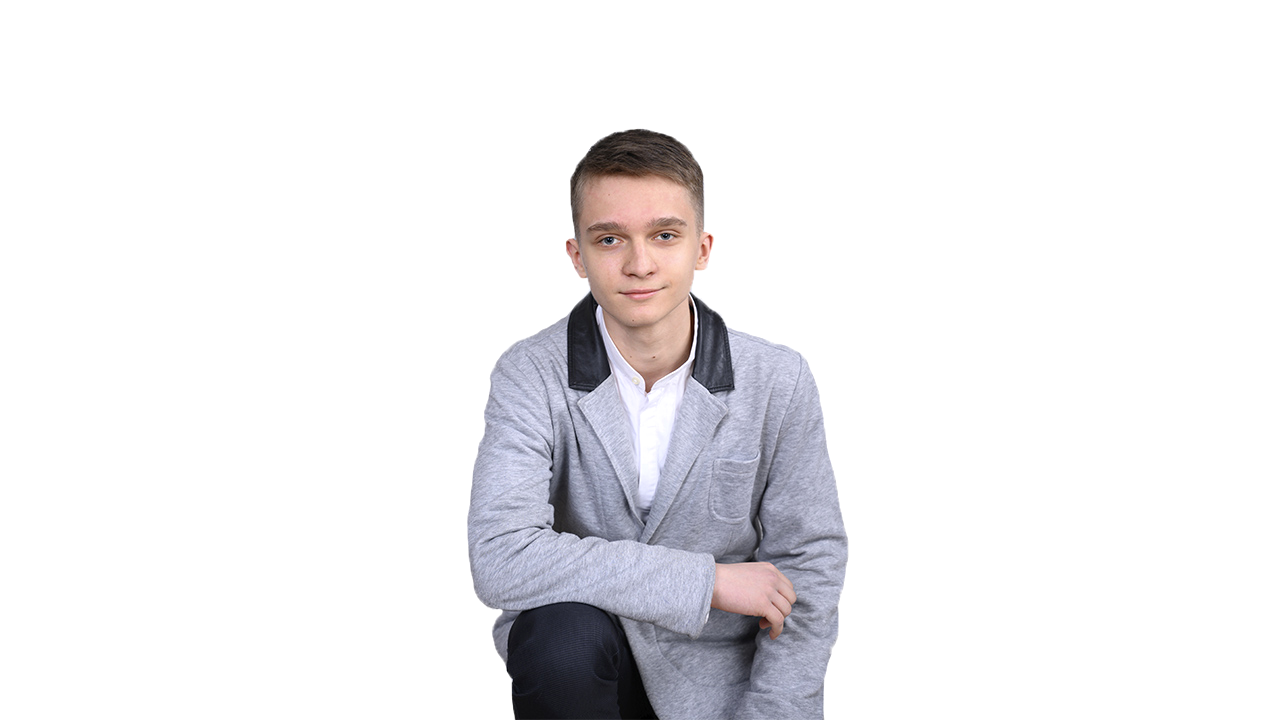 Финансовая грамотность?
Это совокупность знаний, навыков и установок в сфере финансового поведения человека, ведущих к улучшению благосостояния и повышению качества жизни.
‹#›
Объект и предмет исследования
Объект - финансовая грамотность
Предмет - влияние финансовой грамотности на благополучие нашей жизни
‹#›
Актуальность
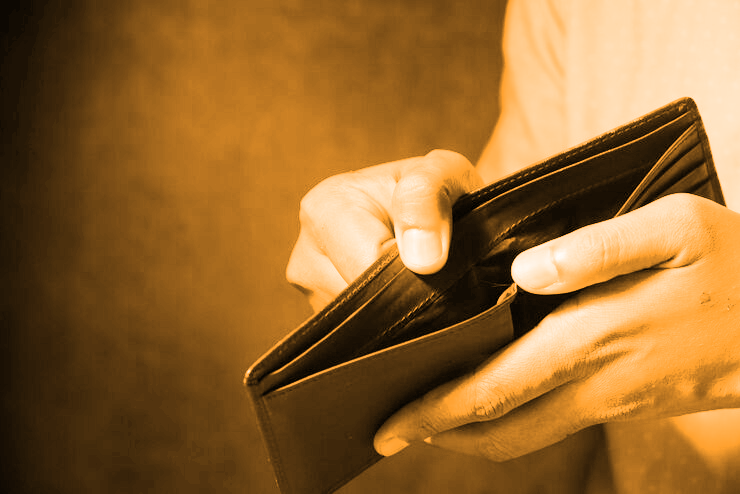 Данная тема будет актуальна, пока у нас есть ограниченность ресурсов. Поэтому, человеку необходимо грамотно распоряжаться своими деньгами. 
Финансовая грамотность поможет ему в этом.
‹#›
Финансовое положение граждан России по их мнению
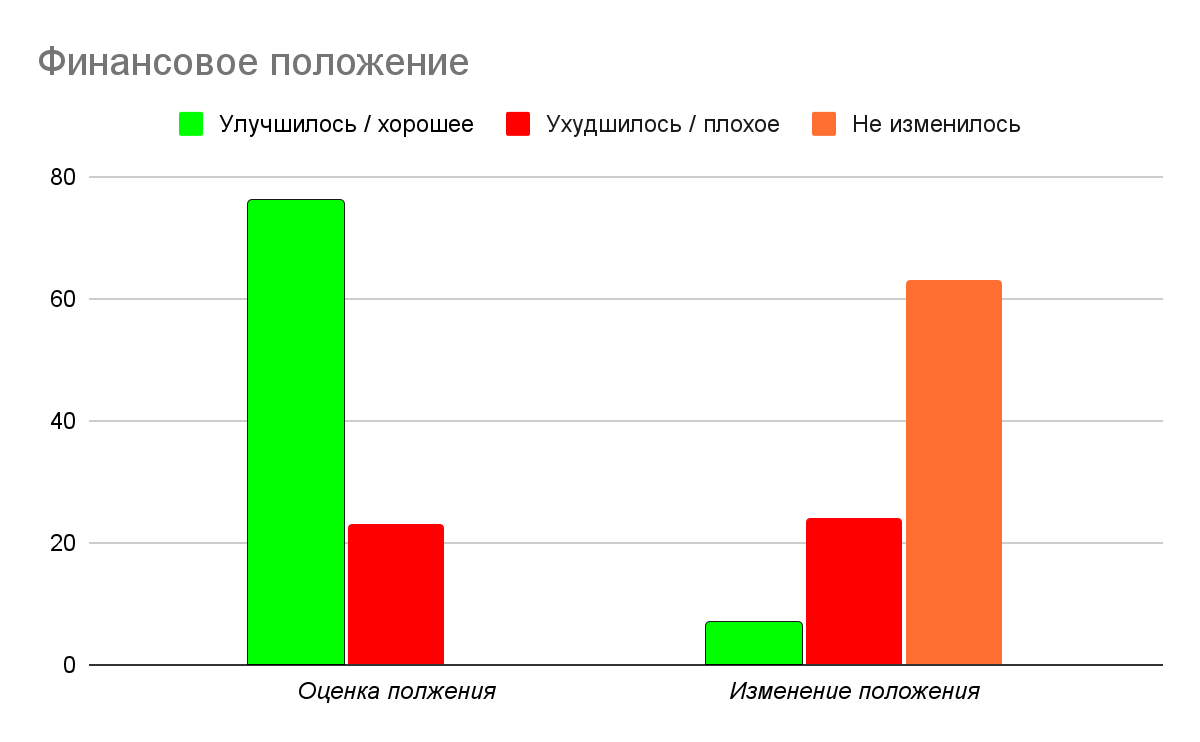 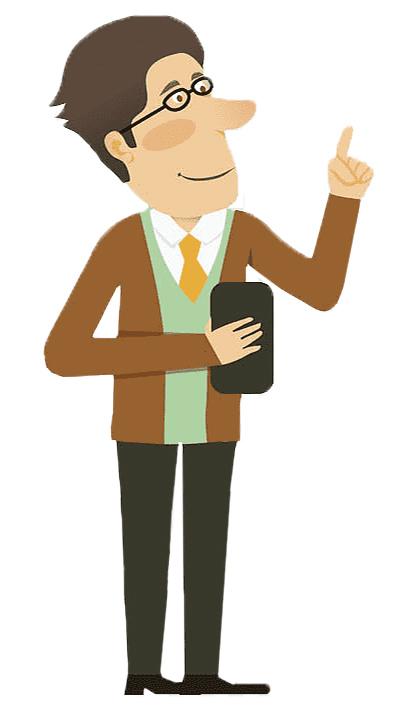 ‹#›
Опрос жителей нашего города
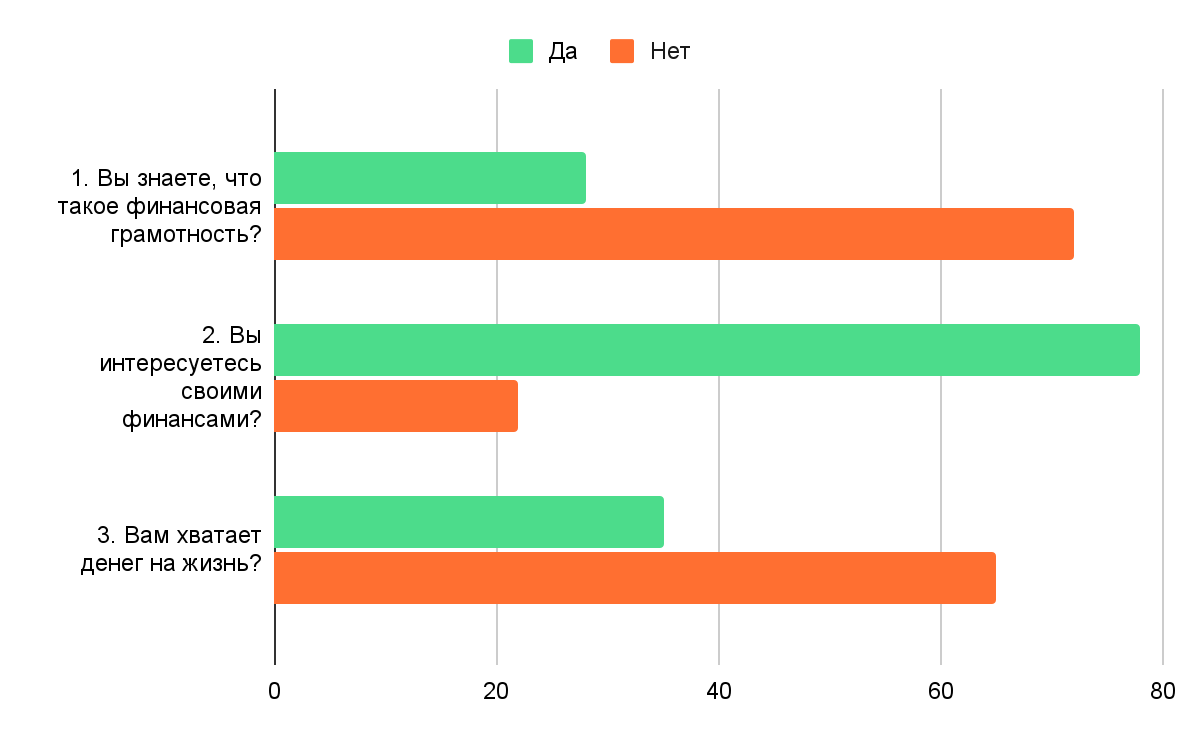 ‹#›
Навигатор по финансовой
грамотности
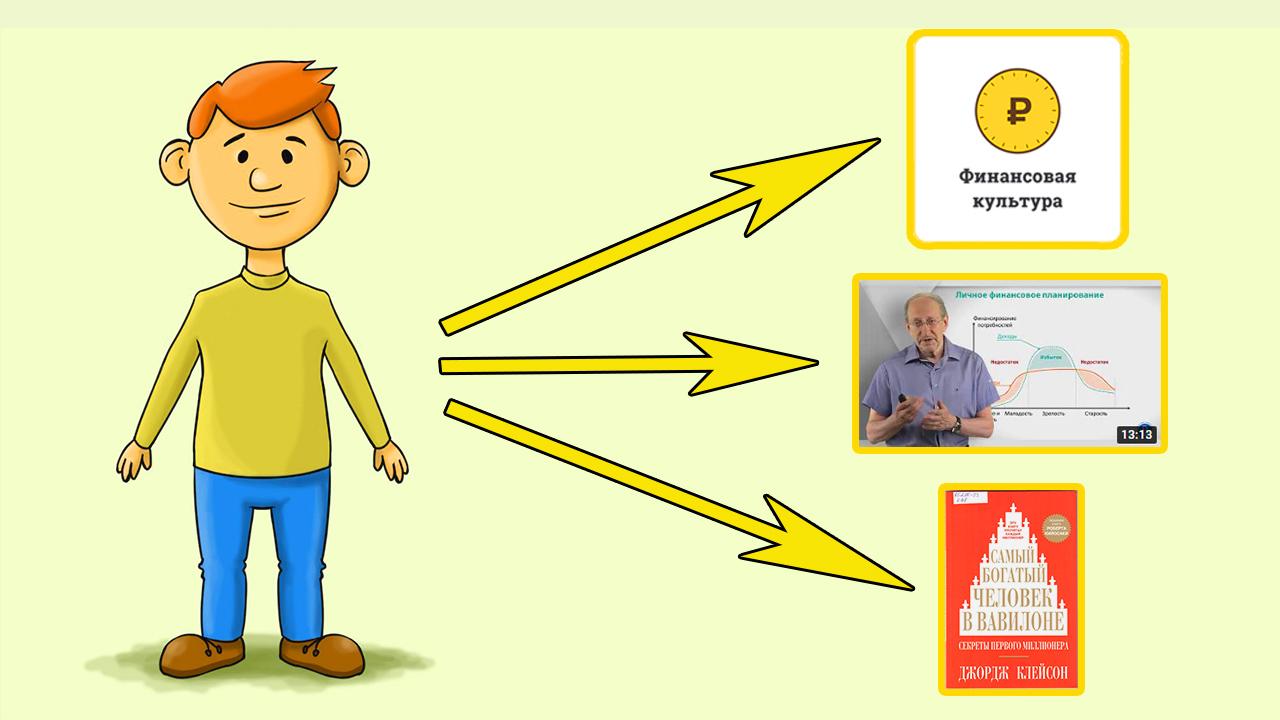 ‹#›
Мы запустили челлендж
В этом посте мы поделились финансовыми лайфхаков
Призвали людей изучать финансовую грамотность
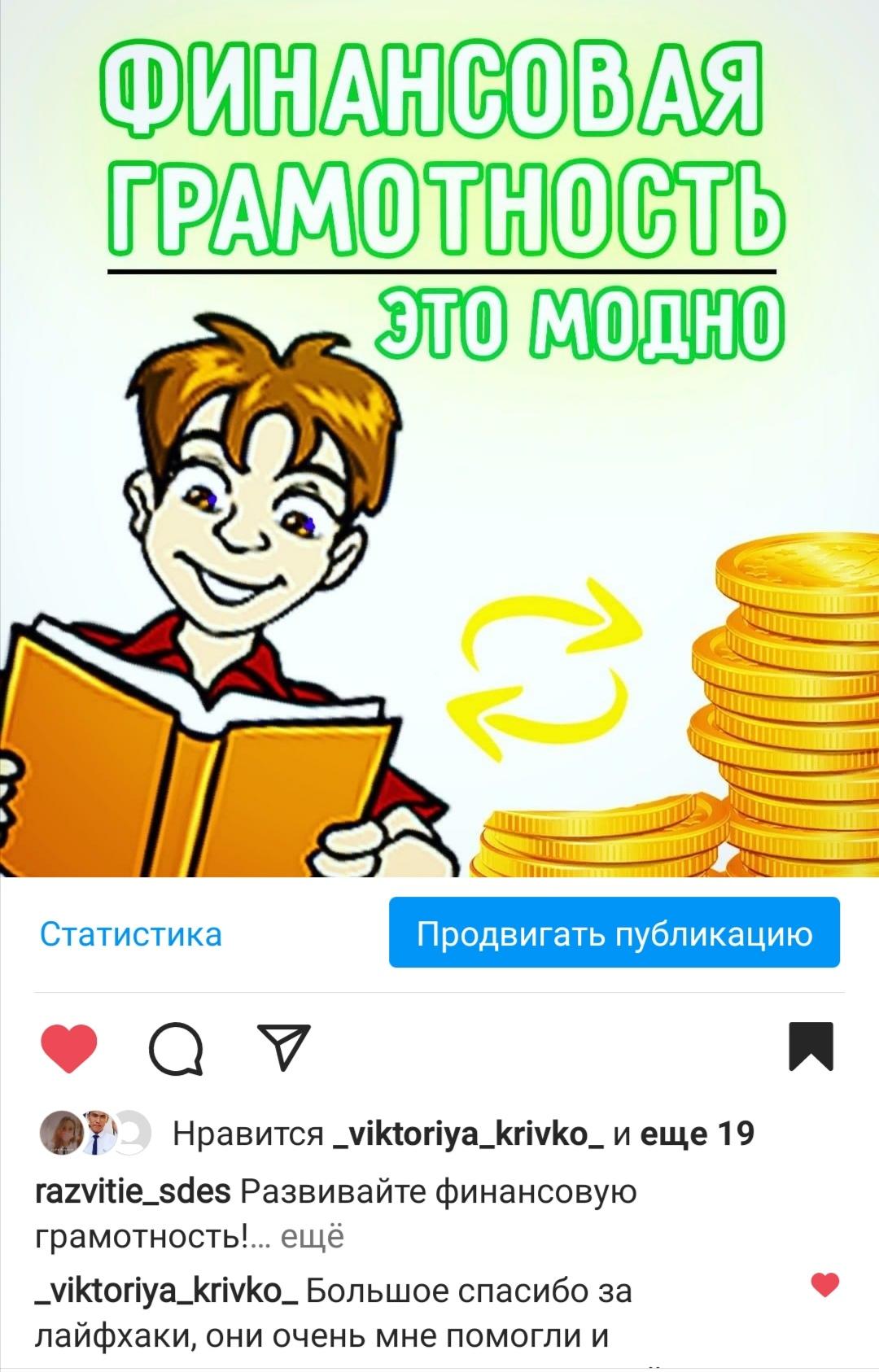 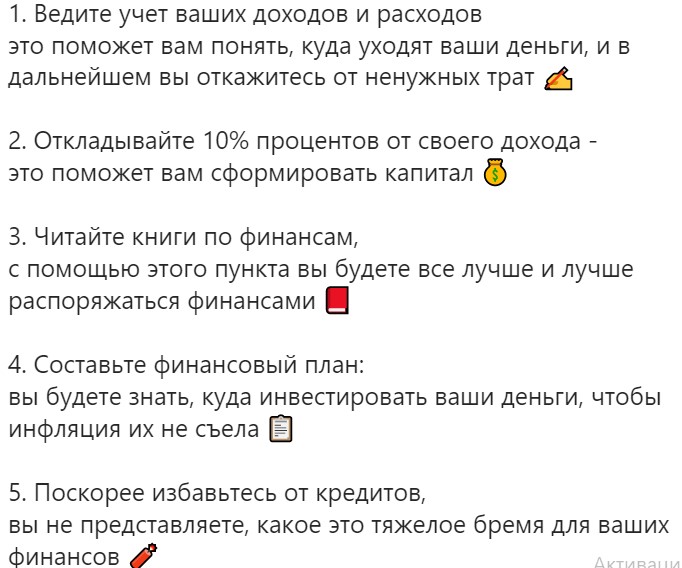 ‹#›
По итогом исследовательской работы
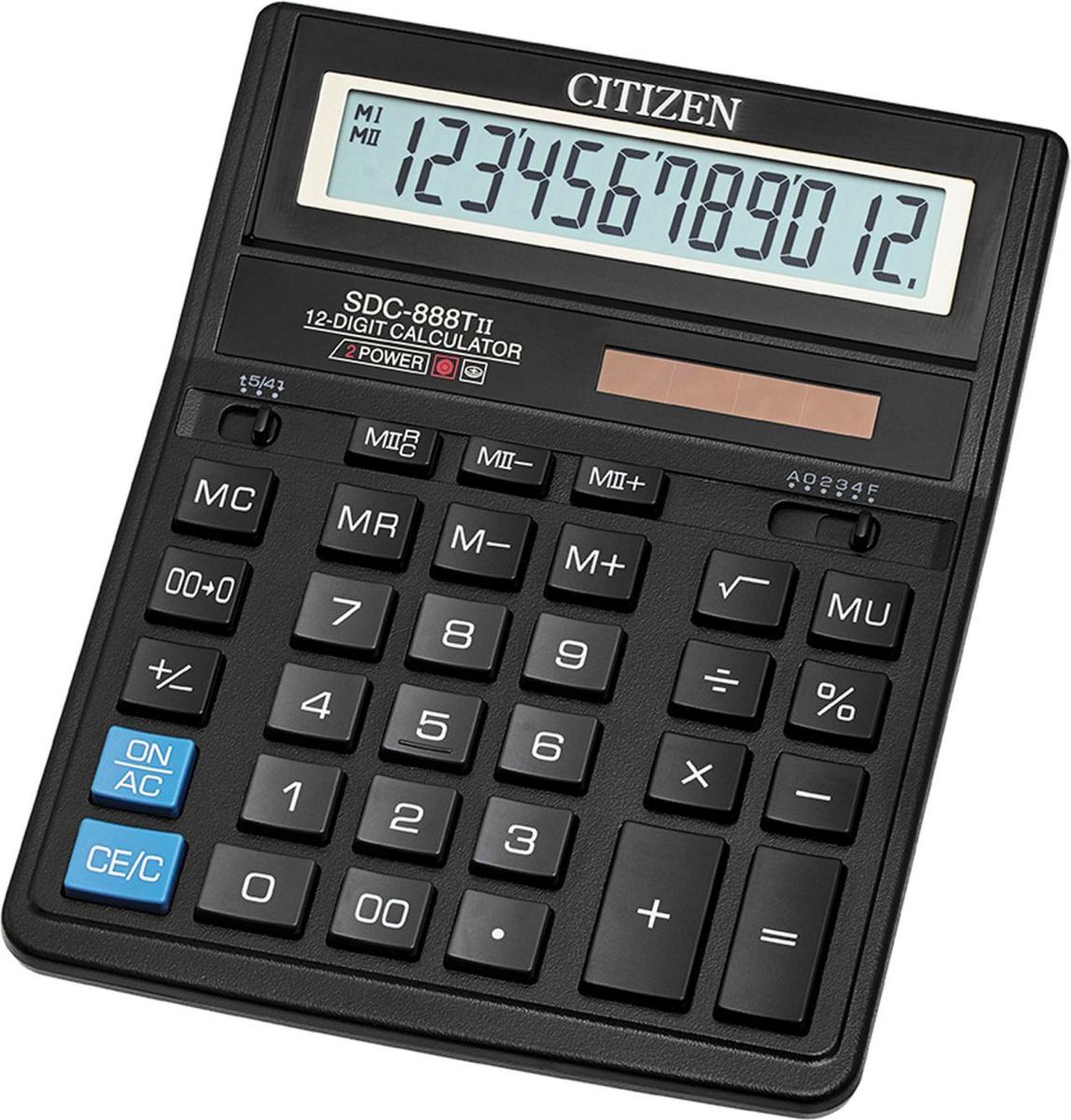 Мы узнали представления граждан о финансовой грамотности
Создали информационный ресурс 
Продвинули финансовую грамотность в массы
Получили удовольствие от работы над данной темой
‹#›
Спасибо за внимание!
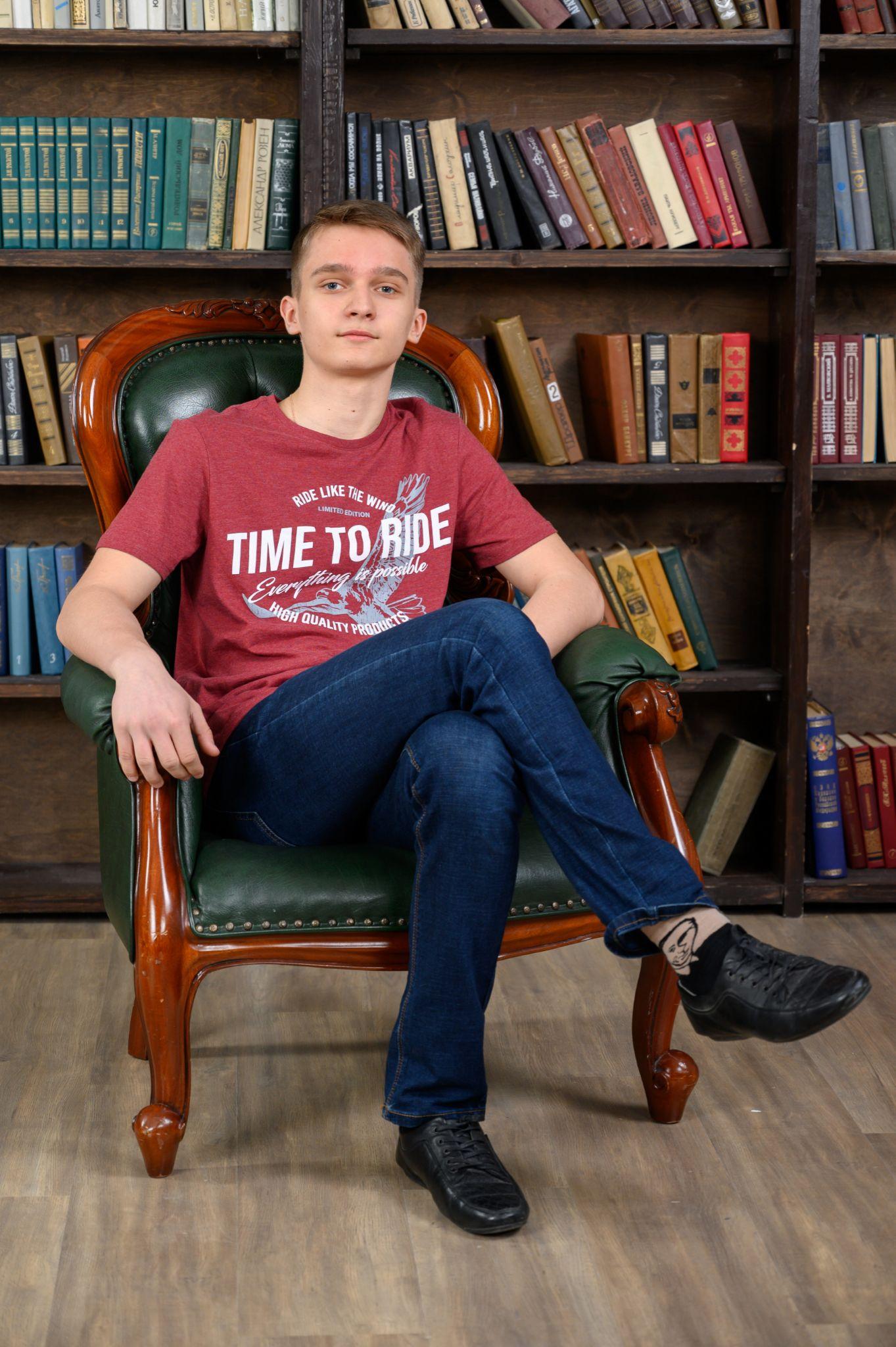